Chapter 16
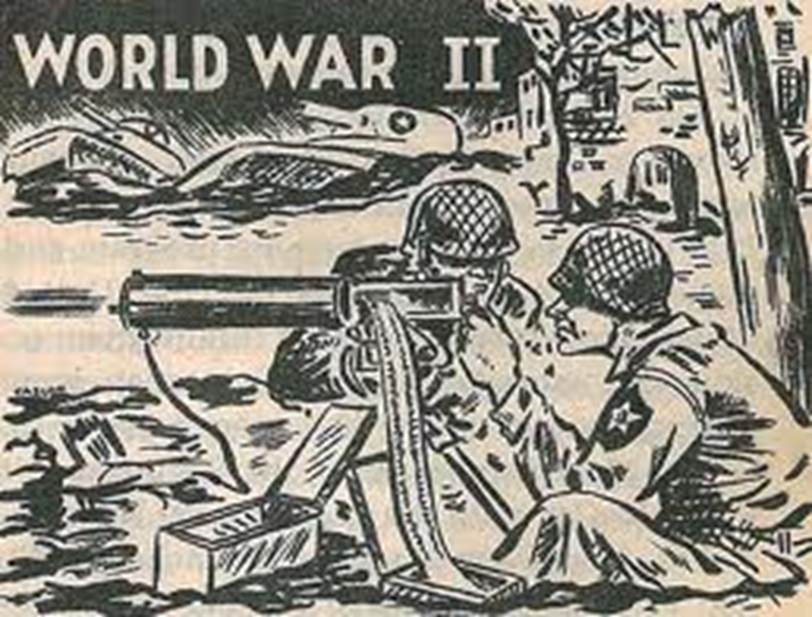 World War Looms
Section 1-Dictators Threaten World Peace
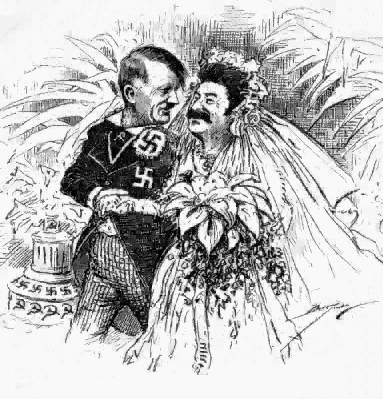 What was WWII?
Largest war in human history
Involved countries, colonies, and territories around the entire world 
Over 70 million died
WWII-1939 to 1945
Nationalism Grips Europe
People angry after WWI 
Peace had not brought stability, but revolution
Dictators rose up to deal with hard times
Nationalism-Pride in one’s country, loyalty, dreams of expansion
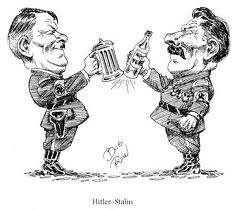 Failures of WWI Peace
Treaty of Versailles did not bring peace, but resentment
Germans feel picked on
Germany in depression, could not pull itself out due to the massive amount of reparations they had to pay 
Young democracies in Europe were quickly overthrown
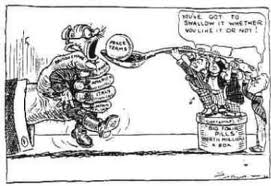 Joseph Stalin and Soviet Union
1917-Communist state set up
1924-Lenin dies and Stalin takes charge
Government controlled all aspects of the economy, no private ownership
Became an industrial giant off the backs of its workers
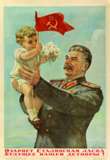 Joseph Stalin and Soviet Union
Instituted five year plans
Became 2nd largest industrial country     in world
Purge-Stalin killed 8-13 million people who got in his way or possibly could
Established a totalitarian government: Individuals have no rights, gov. supreme power
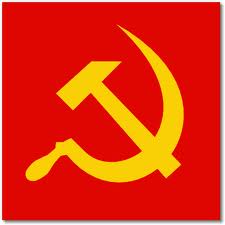 Rise of Fascism in Italy
Mussolini establishes himself in Italy
Nationalist ideals
Fascism-A political party that stressed nationalism and placed the interests of the states above those of the individual
Had to be one leader to have power
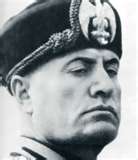 Rise of Fascism in Italy
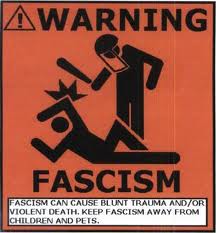 1922 marched on Rome
Took power
Il Duce- “The Leader”
Totalitarian Government-      In this political state individuals have no rights and the government stresses all opposition
Nazis in Germany
Nazi Party-
Three Goals:
1.) Racial Purification
2.) Unite all German people
3.) Expansion of Germany

Adolf Hitler
Rose to power through the party
Plan was in Mein Kampf:
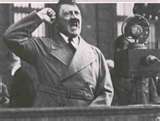 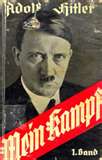 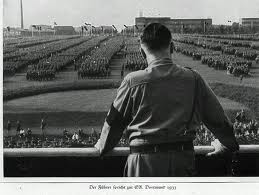 Nazis in Germany
Depression allowed Nazis to come to power
Storm Troopers- Hitler’s private army
1933- Hitler named chancellor
Third Reich-Third German Empire
Militarists Gain Control in Japan
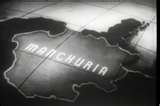 Need to expand
Japan-Small island
Attacked China
Japan gained control of Manchuria in 1931
League of Nations was powerless to stop it
Aggression in Europe and Africa
Dictators realized League had no power
Germany pulls out of League in 1935
Violated the Treaty of Versailles
Hitler-
Sent troops into Rhineland, not stopped 
Mussolini- 
Attacks Ethiopia
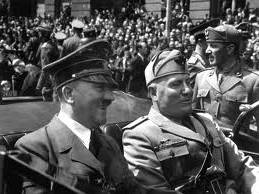 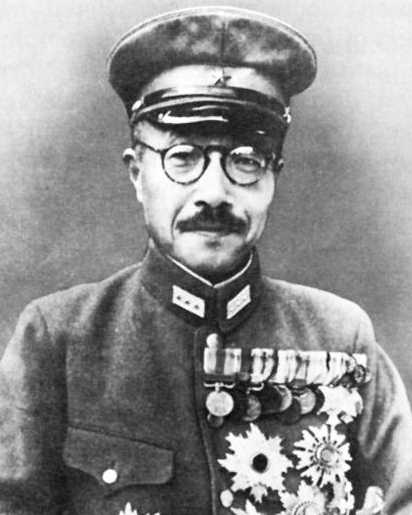 Adolf Hitler-Germany
Hideki Tojo -
Japan
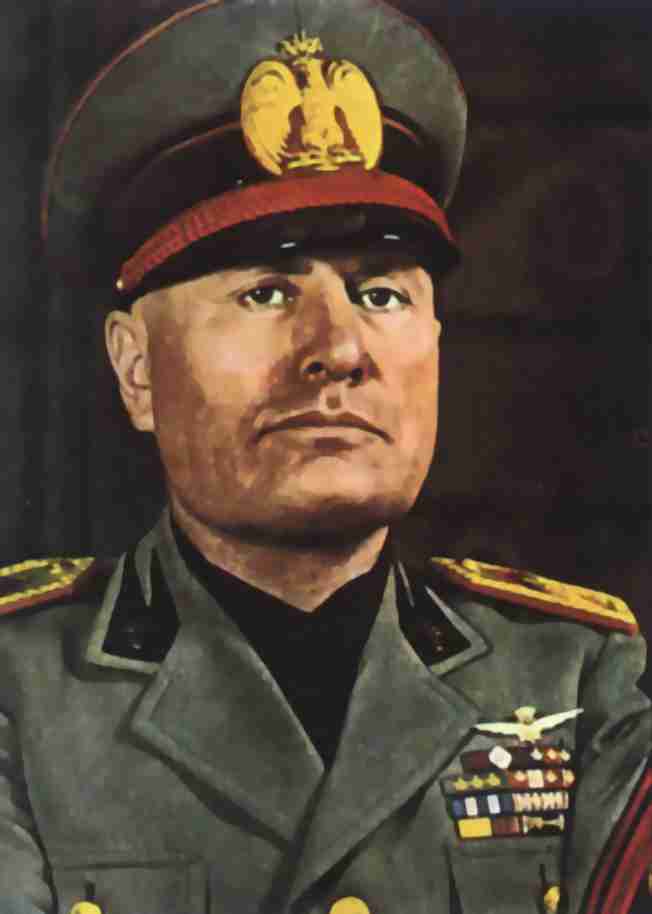 Benito Mussolini-Italy
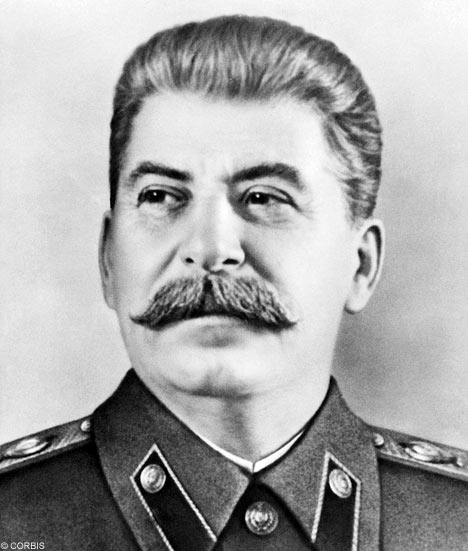 Joseph Stalin-USSR
Civil War Breaks out in Spain
1936-Franco Francisco and his army revolts against Spain
Whole world interested in it
USSR sent weapons
Italy and Germany sent troops
U.S. did nothing
1939- Franco becomes Spain’s fascist dictator
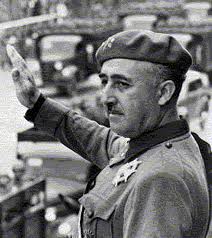 America’s Cautious Response
U.S. was alarmed, but still clings to Isolationism
Nye Commission said U.S. was dragged into WWI and could not do that again
Neutrality Acts-
1st and 2nd-Banned the sale of weapons to nations at war
3rd-Expanded this to countries in civil war
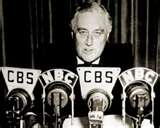 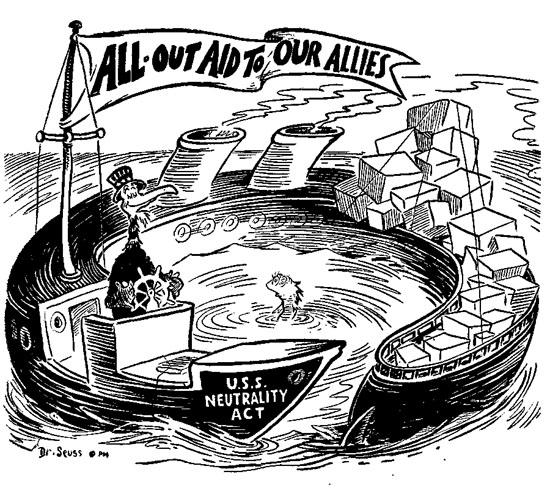 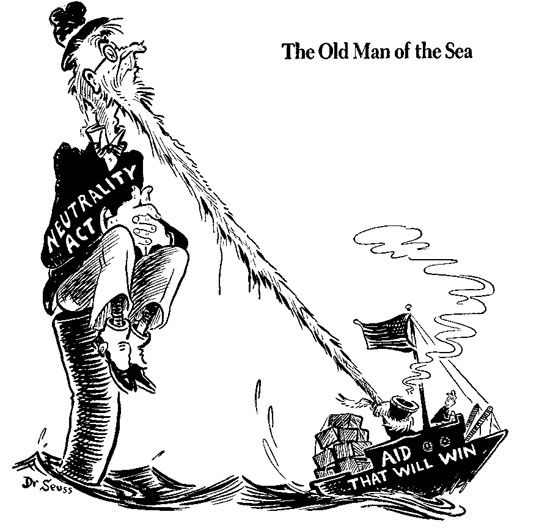 Section 2-War in Europe
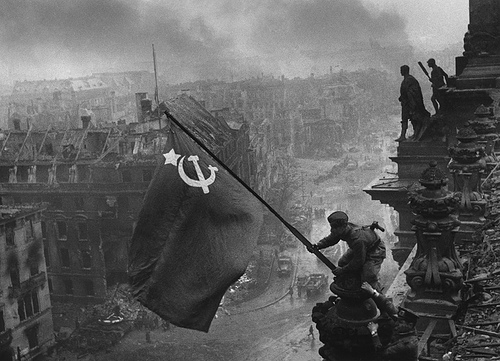 Austria and Czechoslovakia Fall
1937 Hitler decides to absorb Czech. and Austria
Austria created after WWI
Most were Germans who favored reunification
1938-Hitler marched in, unopposed 
Anschluss: Union w/ Austria
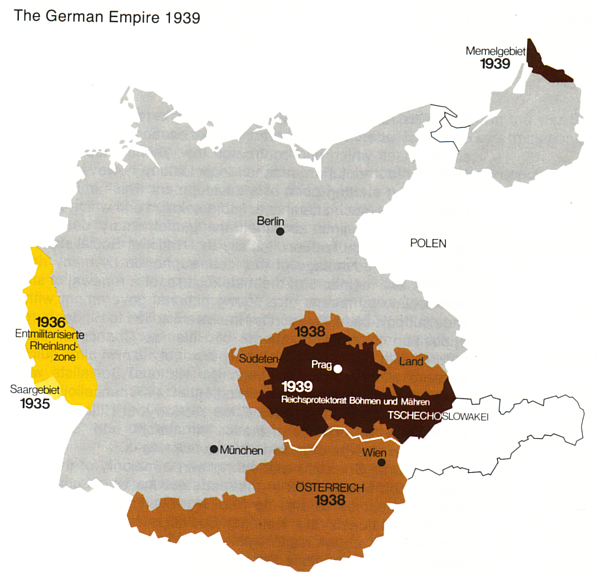 How did WWII start?
Germany invaded Poland to get lebensraum
Bargaining for the Sudetenland
Sudetenland: Czech. Border of Germ.
Most spoke and were German
Lebensraum: Elbow (Living) Room
Hitler said Czechs. were mistreating Germans in Sudetenland
Bargaining for the Sudetenland
France and England promised to protect the Czechs
Daladier: France, Chamberlain: England meet with Hitler in Munich
1938 Munich Agreement- 
Appeasement- Give Hitler what he wants and he’ll stop
German Offensive
1939- Hitler sets his sights on Poland
Attacking Poland = War with Russia
The two front war killed Germany in WWI, so Hitler would not make the same mistake
Stalin signs Non-aggression Pact in 1939
Now no fear from USSR, Poland is target
German Offensive
September 1st, 1939
Germany invades Poland
Hitler uses Blitzkrieg: Lightening war
Sept. 3, 1939- Brit. and France declare war on Germany
Poland split between Russia and Germany
WWII had begun
Hitler Attacks
April 9th, 1940- Hitler attacks Norway and Denmark, Netherlands, Belgium and moves into France
France and Britain fight on
Frances defenses fell quickly
Hitler takes France
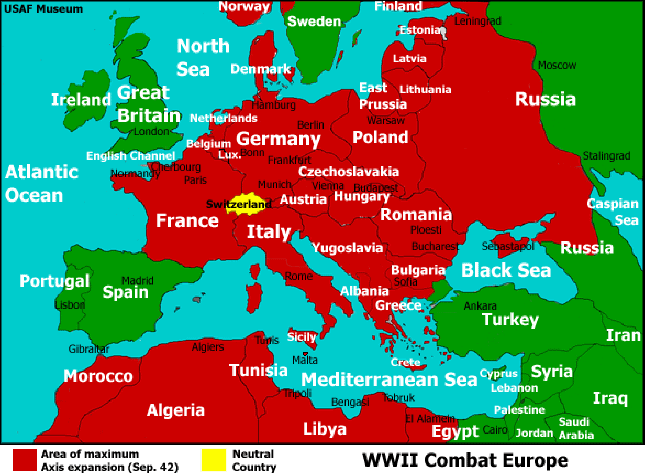 The Battle of Britain
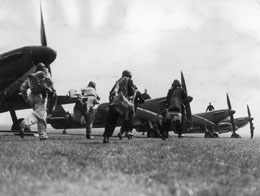 A series of air battles
Daily battles that lasted the summer of 1940
German bombers escorted by fighter planes 
Royal Air Force out-shot Luftwaffe
England able to replace losses
England out-produced Germany fighter planes (avg. 563/month)
England had Radar 
RAF would not be caught on ground
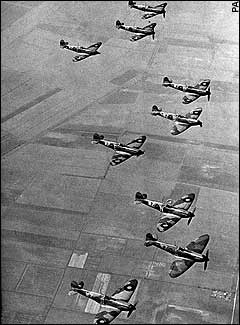 The Blitz
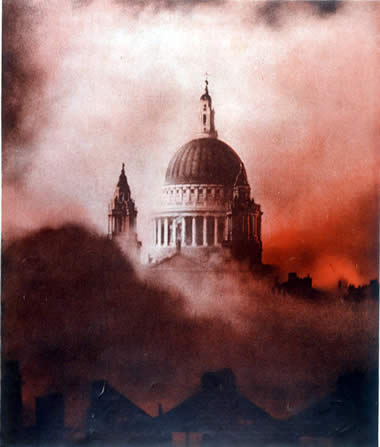 St Paul’s Cathedral, 29 Dec 1940
September 1940
Luftwaffe changed targets from RAF to cities, especially London
Most terrifying phase of battle occurred mostly at night
Sept 1940 to June 1941
‘The Blitz’ – British cities bombed day and night
Battle of Britain effectively over once Hitler moved from trying to destroy the RAF, ‘Operation Sealion’ was put on shelf
The Battle of Britain
Winston Churchill
“Never in the field of human conflict, was so much owed, by so many, to so few.”
Winston Churchill, Aug 19th,1940
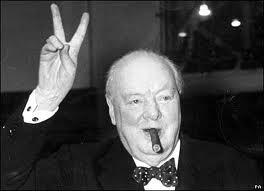 British & German aircraft destroyed    July 1st-October 31st, 1940
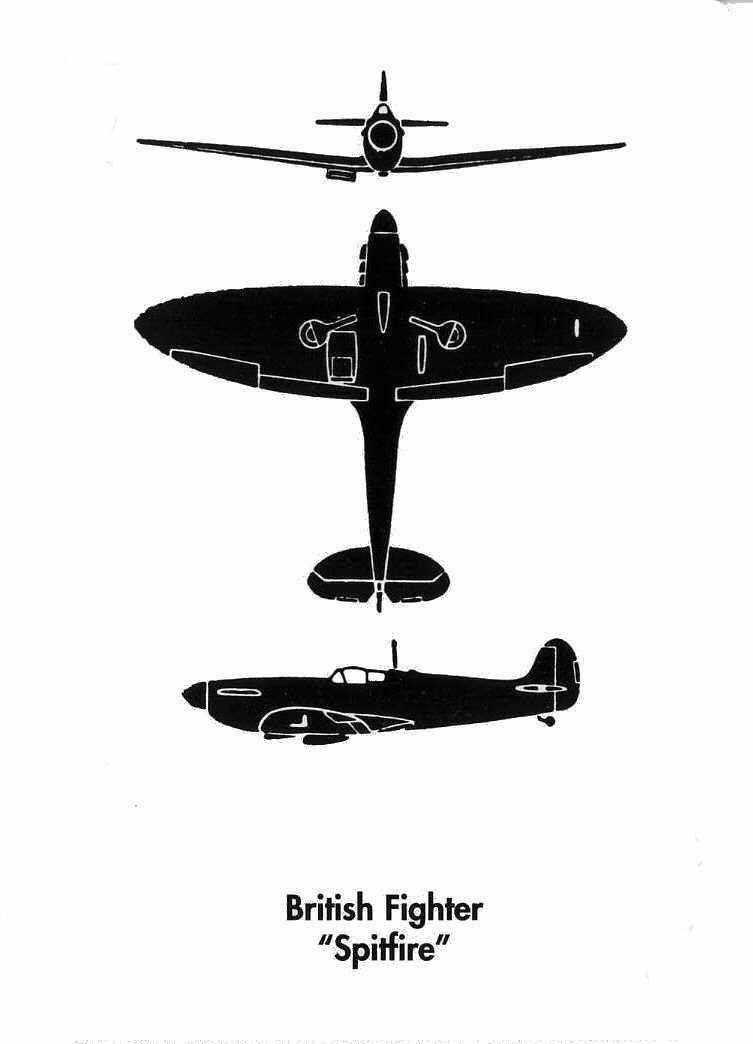 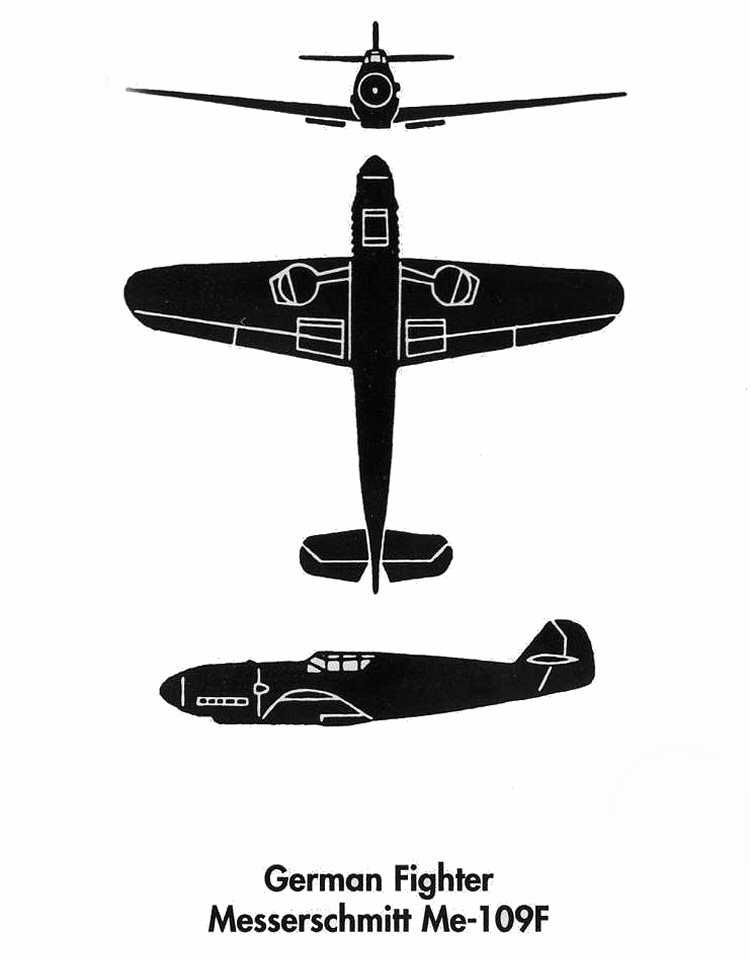 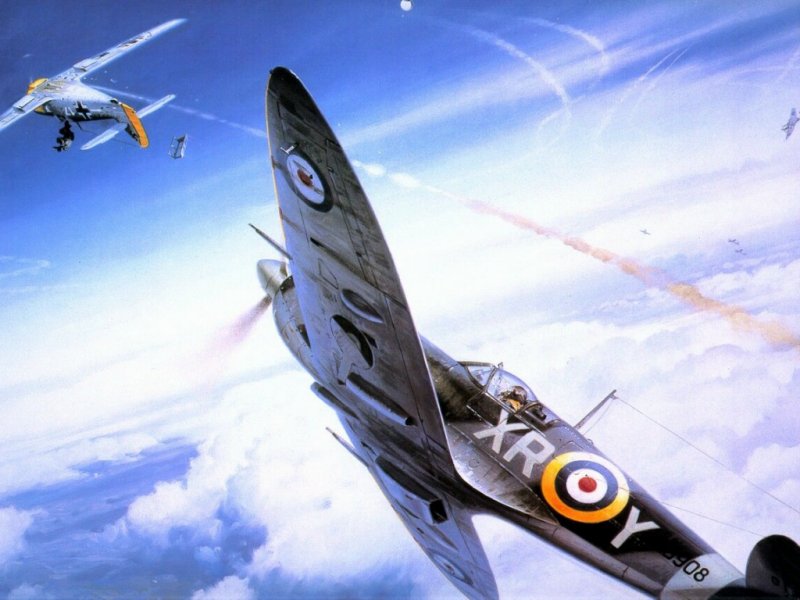 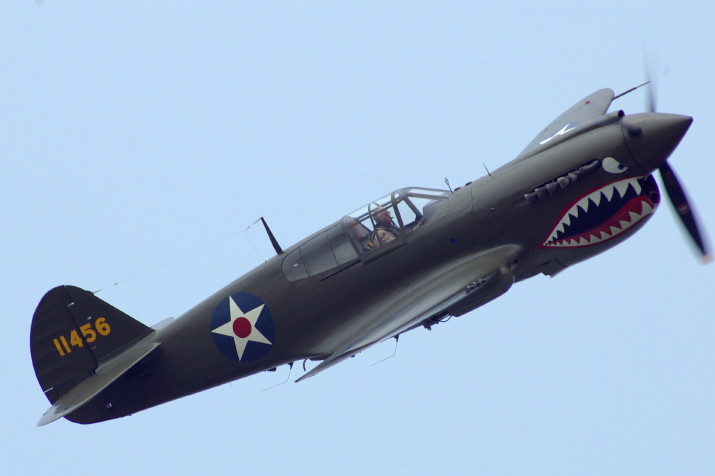 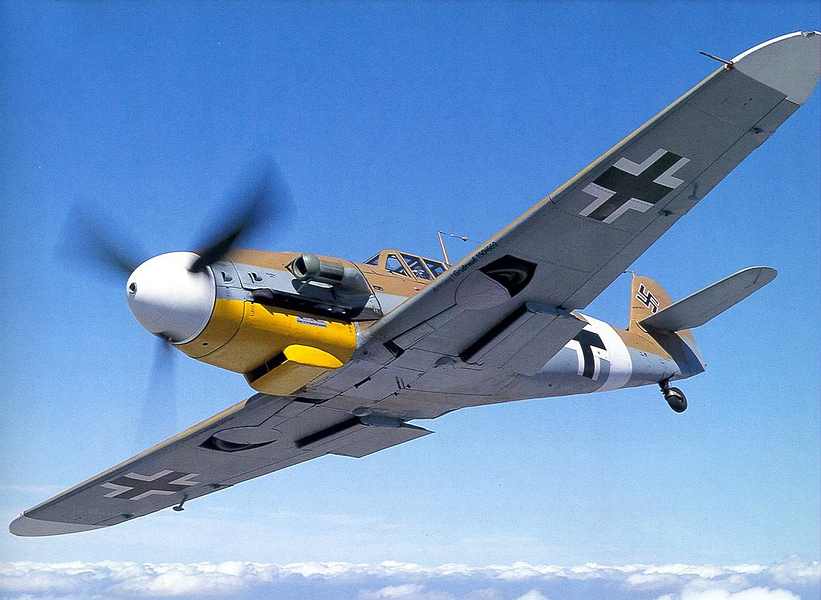 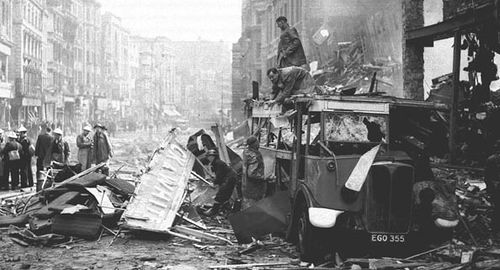 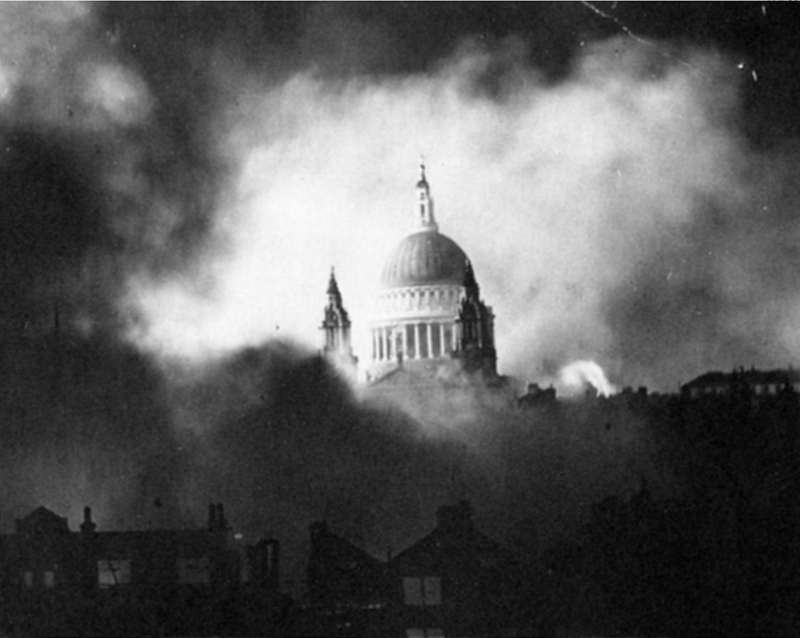 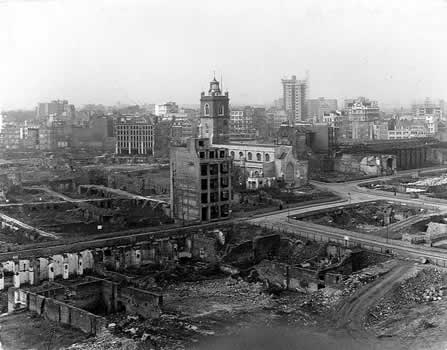